Project Proposals
Due next Monday (13th Feb) 11.59pm ET

2 page proposal (more details on “Course Logistics” document on canvas) + References

Today by 5pm ET, we will post: 
Project topics and some concrete problems
Sample proposals and final reports from past iterations
LaTeX and Word templates which you will use to write the proposal
1
Office Hours and Paper Presentations
Office hours switch this week
Suraj and Jiaqi today
Hima on Thursday

Students signed up for presentations next week should see us in office hours this week 
Full slide deck (ideally!)
An overview of what you plan to present
2
Rule Based Approaches
Agenda
Paper 1: Interpretable Rule Lists (Letham et. al.)


Paper 2: Interpretable Rule Sets (Lakkaraju et. al.)


Discussion
4
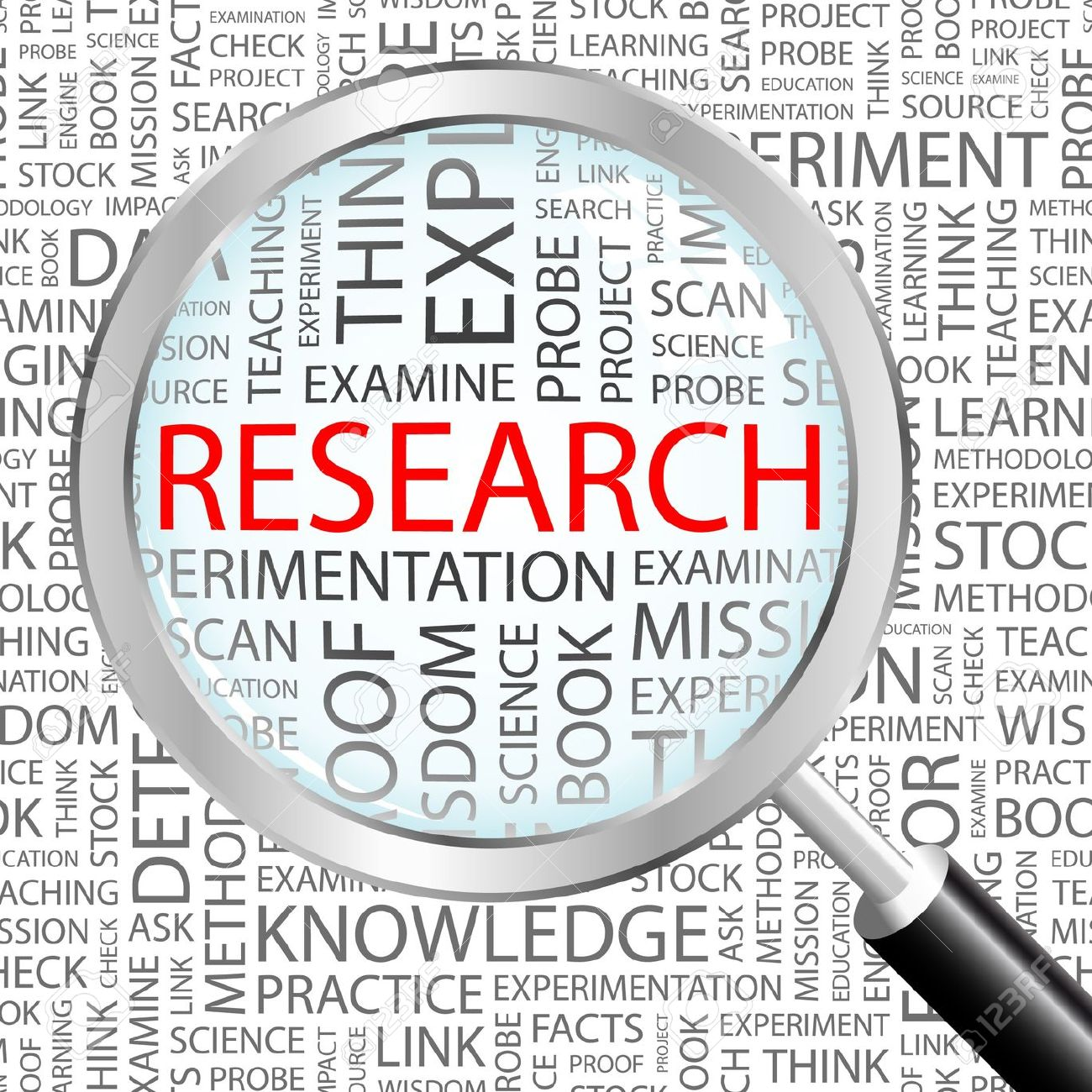 Interpretable Classifiers Using Rules and Bayesian Analysis
Benjamin Letham, Cynthia Rudin, Tyler McCormick, David Madigan; 2015
Contributions
Introducing a generative model called Bayesian Rule Lists (BRL)
Goal is to output a decision list (if then else-if)

Novel prior structure to encourage sparsity

Predictive accuracy on par with top algorithms
6
Decision List: Example
This is “an” accurate and interpretable decision list – possibly one of many such lists
7
Introduction: BRL
Produces a posterior distribution over permutations of if.. then.. Else-if.. rules from a large set of pre-mined rules

Decision lists with high posterior probability tend to be both accurate and interpretable
Prior favors concise lists with small number of rules and fewer terms in left hand side
8
Introduction: BRL
New type of balance between accuracy, interpretability, and computation

What about using other similar models?
Decision trees (CART)
They employ greedy construction methods
Not particularly computationally demanding but affects quality of solution – both accuracy and interpretability
9
Pre-mined Rules
A major source of practical feasibility: pre-mined rules
Reduces model space
Complexity of problem depends on number of pre-mined rules

As long as pre-mined set is expressive, accurate decision list can be found + smaller model space means better generalization (Vapnik, 1995)
10
Pre-mined Rules: Intuition
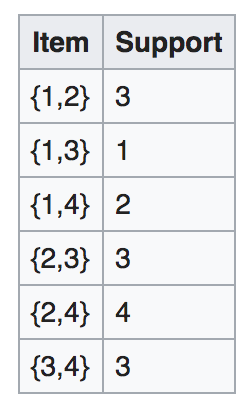 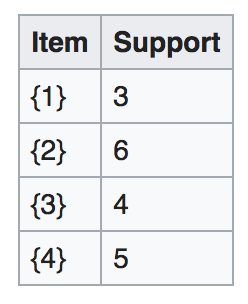 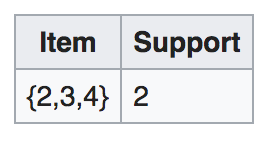 Minimum Support = 3
This is Apriori algorithm. FP-growth is a single pass algorithm (more efficient)
11
Preliminaries: Notation
Training data: 



Two labels: stroke or no stroke
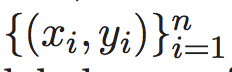 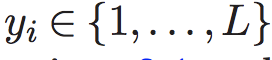 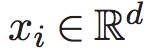 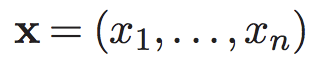 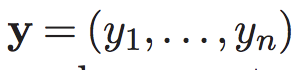 12
Bayesian Decision Lists
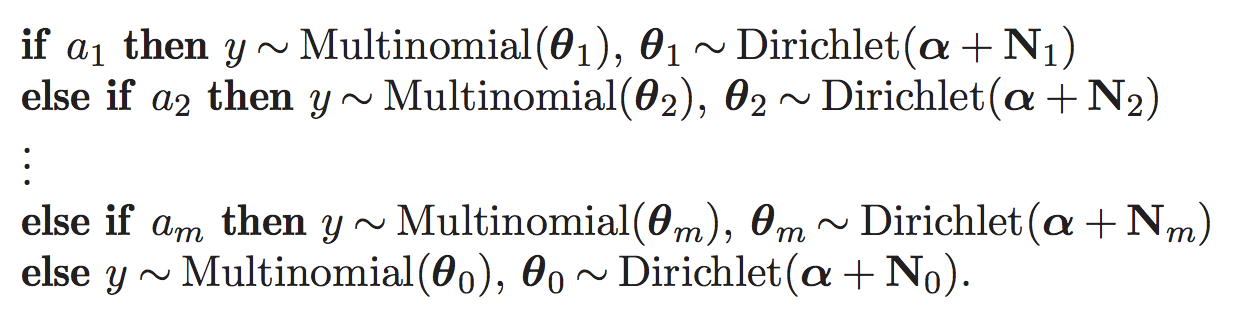 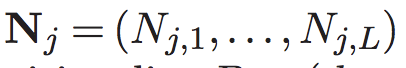 where
13
Preliminaries: Multinomial
Sampling from a multinomial:




Parameters are probability values
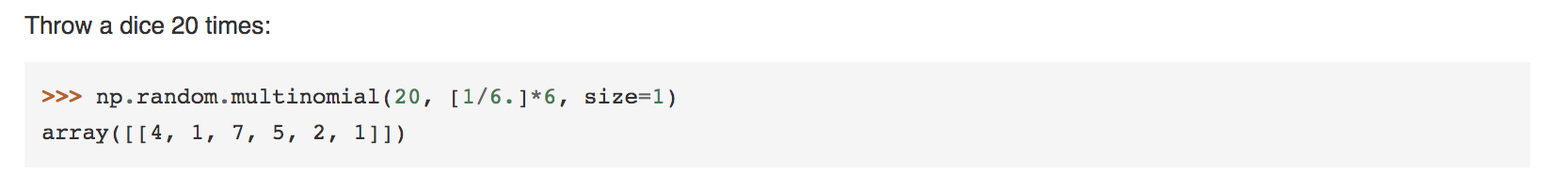 14
Preliminaries: Dirichlet
Dirichlet: sampling over a probability simplex
E.g., (0.6, 0.4) is a sample from a Dirichlet distribution; 

K-dimensional Dirichlet has k parameters – any positive number 
E.g., Dirichlet(60, 40)
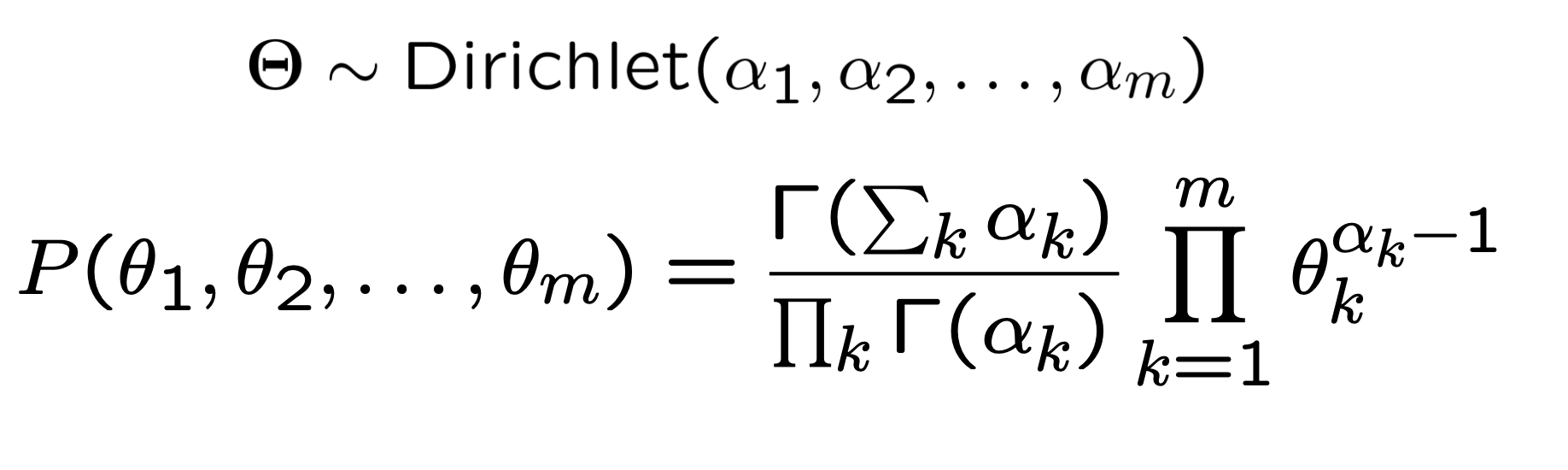 15
Preliminaries: Dirichlet Prior
Conjugate prior for multinomial distribution 

Conjugate prior:  posterior in the same family as prior

Prior:

Posterior:
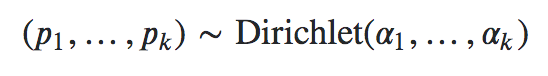 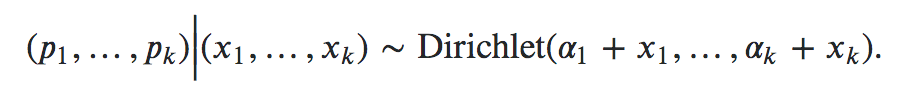 16
Bayesian Association Rules
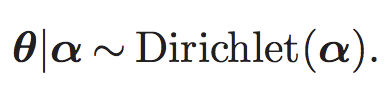 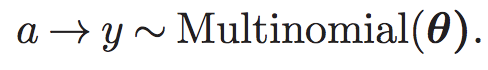 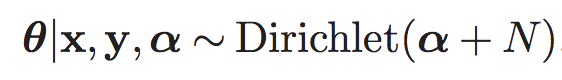 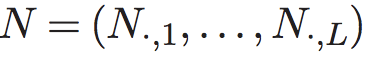 17
Generative Model
Our goal is to sample from the posterior distribution over antecedent lists:
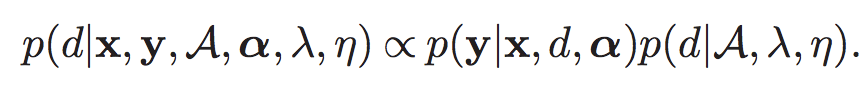 is complete collection of pre-mined antecedents
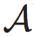 18
Prior Probabilities
Truncated Poisson:
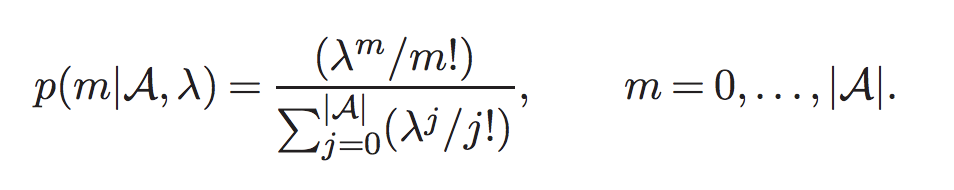 Ensures that sampled values are within bounds!

Also, ensures expected value is close to 
when there are a large number of pre-mined rules
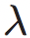 19
Prior Probabilities
Another Truncated Poisson,
is sampled uniformly from available antecedents with appropriate cardinality.
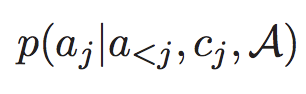 20
Likelihood
Likelihood is the product of multinomial probability mass functions for the observed label counts at each rule
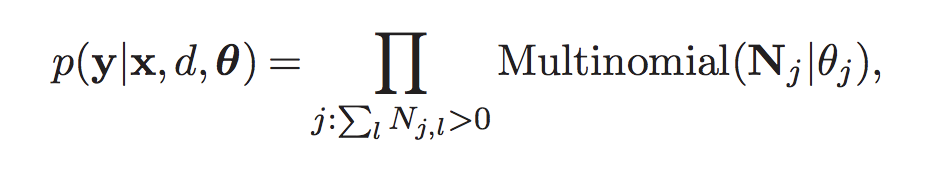 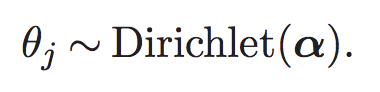 Marginalize over       integrate out the intermediate parameter
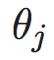 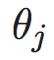 21
Markov Chain Monte Carlo
Generate a chain of random samples until convergence

Each random sample is a stepping stone for the next one (chain)

New samples do not depend on any samples before the previous one (Markov)
22
Markov Chain Monte Carlo
How to go to (optimal) d* from current dt

Move an antecedent to a different position in the list

Add an antecedent that is not currently in the list

Remove an antecedent from the list
23
Metropolis Hastings
Start with a random decision list

Choose a move based on “proposal distribution” Q

After you choose your move, you compute an acceptance probability A

Generate a random number u

If u <= A, then accept; otherwise reject
24
Metropolis Hastings
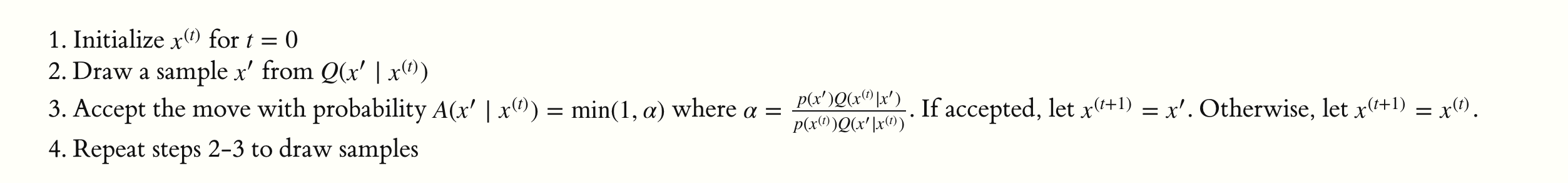 25
Proposal Probabilities
Move chosen uniformly

Which antecedents and their new position is also chosen uniformly
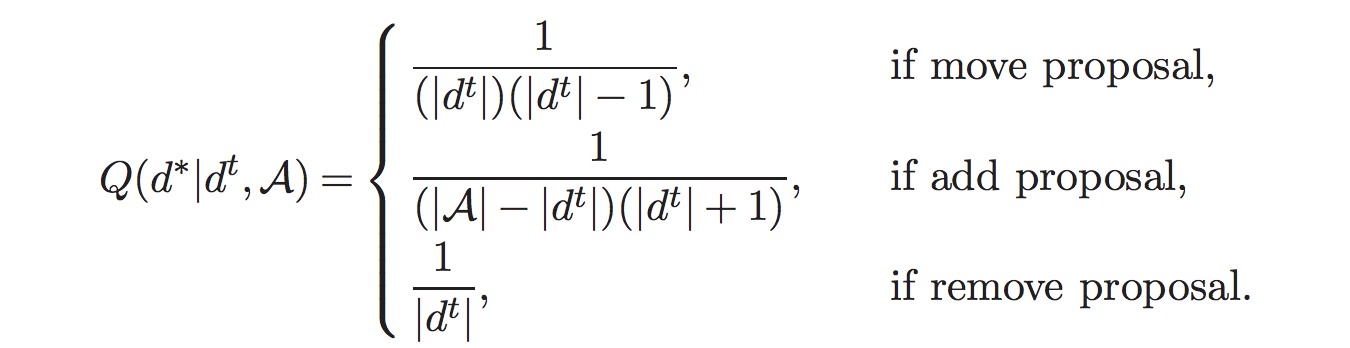 26
Estimating label of a new observation
Match the antecedent by looking at feature values of new observation
27
Simulation
Levenshtein edit distance – median value across 100 simulated datasets
28
Tic-Tac-Toe
5 fold cross validation; accuracy computed across 5 folds
29
Stroke Prediction
N = 12,586, 14% had stroke
6000 times larger than data for CHADS2 score
Pre-mining: support 10% and max cardinality 2
5 fold evaluation
30
Stroke Prediction
31
Stroke Prediction – ROC Curve
32
Stroke Prediction - AUC
33
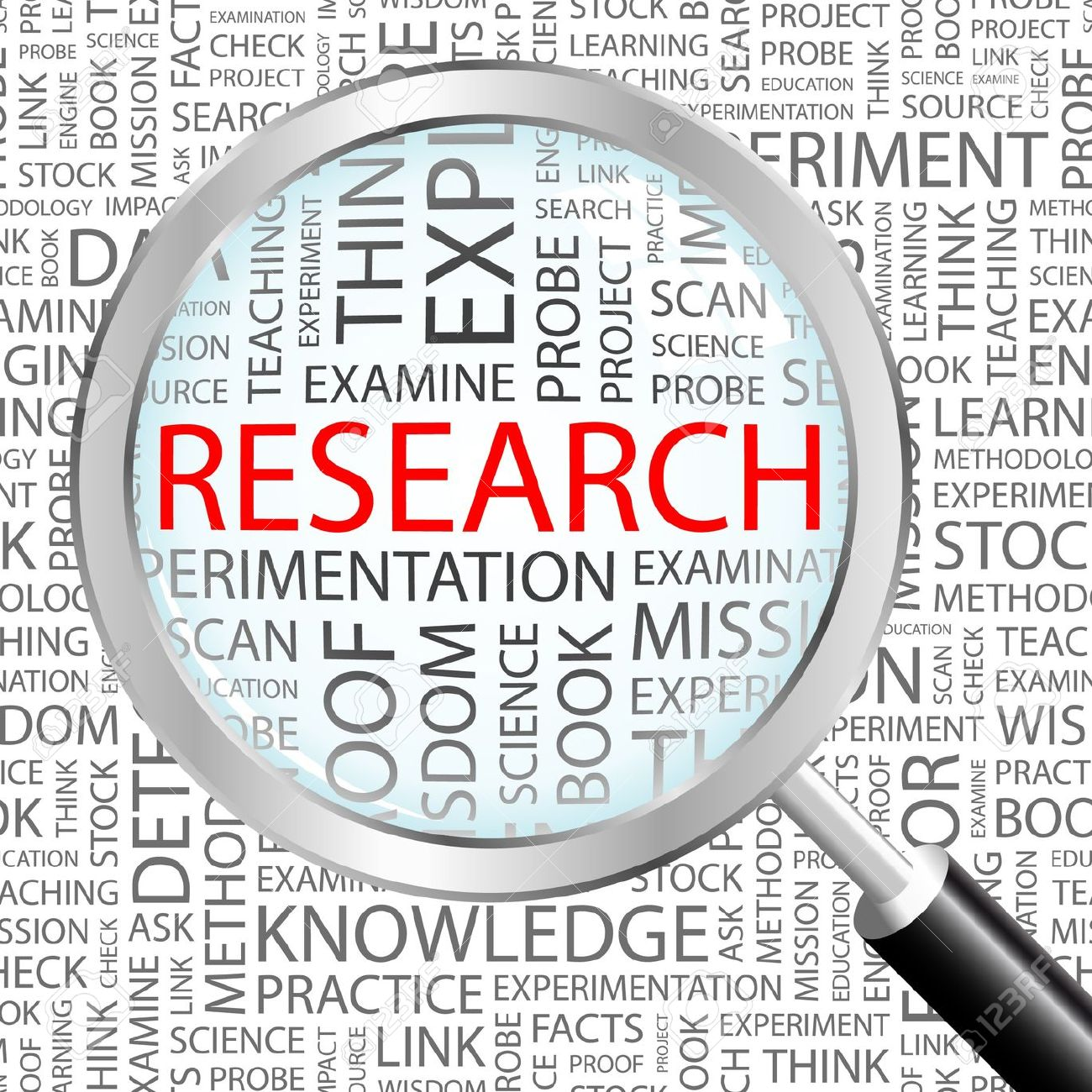 Interpretable Decision Sets
Hima Lakkaraju, Stephen Bach, Jure Leskovec; 2016
Contributions
A framework called Interpretable Decision Sets (IDS) for classification 

Novel objective function + proof of submodularity

Optimization procedure with optimality guarantees

Detailed metrics for evaluating interpretability + user studies
35
Motivation
Traditional classification models optimize for predictive accuracy

Very little understanding of the model itself and its predictions

Model being “readable” is not enough 

Humans should be able to reason about predictions and readily explain the functionality of the model
36
Considerations
How do we define interpretability?


What kind of algorithmic solutions can effectively trade off interpretability and accuracy?


How can we ensure that humans are able to understand what the model is doing?
37
Decision Sets
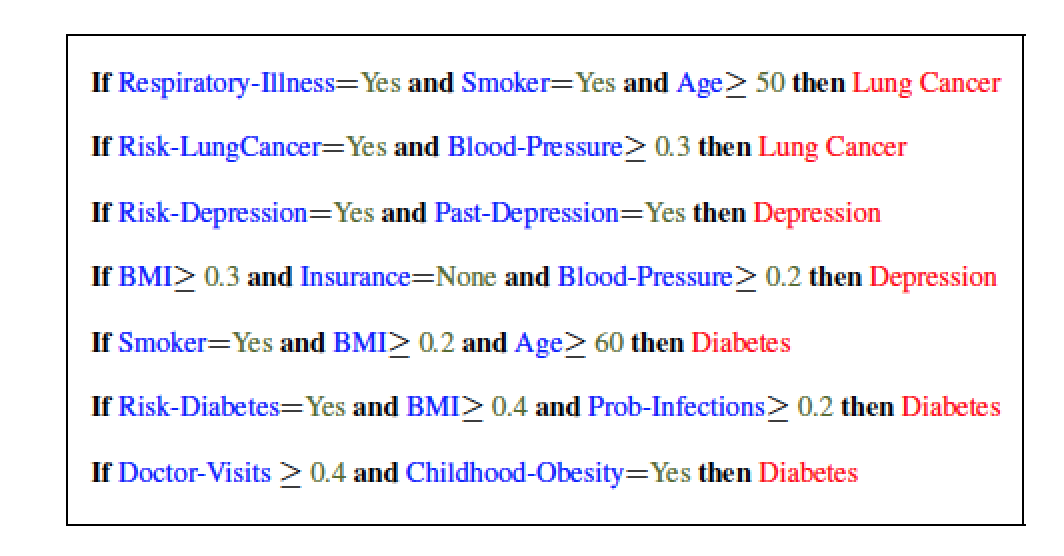 38
Criteria for Interpretability
Parsimony: Fewer rules with fewer conditions
Cognitive limits of human understanding

Distinctness: Minimal overlap of rules w.r.t the data points they cover
No redundant and contradicting explanations of data points

Class Coverage: Explain all the classes in the data 
Rules explaining minority classes are important
39
Problem Formulation
40
Desiderata
We need to optimize for the following criteria
Recall
Precision
Distinctness
Parsimony
Class Coverage

Recall and Precision  Accurate predications 

Distinctness, Parsimony, and Class Coverage Interpretability
41
Objective Function
42
Objective Function
43
Objective Function
44
Objective Function
45
Objective Function
46
Objective Function
47
Submodularity
Diminishing returns characterization
F(A  d) – F(A)   ≥  F(B  d) – F(B)
Gain of adding d to a small set
Gain of adding d to a large set
+
d
B
Large improvement
A
+
d
Small improvement
A non-negative linear combination of 
submodular functions is submodular
[Speaker Notes: A \subset B]
Objective Function
The complete objective is non-negative, non-normal, non-monotone, submodular
49
Optimizing the Objective
Maximizing a non-monotone submodular function is NP-hard


Smooth local search [SLS] algorithm provides a 2/5 approximation [Feige, Mirrokni, Vondrak FOCS 07; SIAM Comp. J. 11 ]
Will be at least 2/5 of the optimal solution
50
Submodular Maximization: Local Search
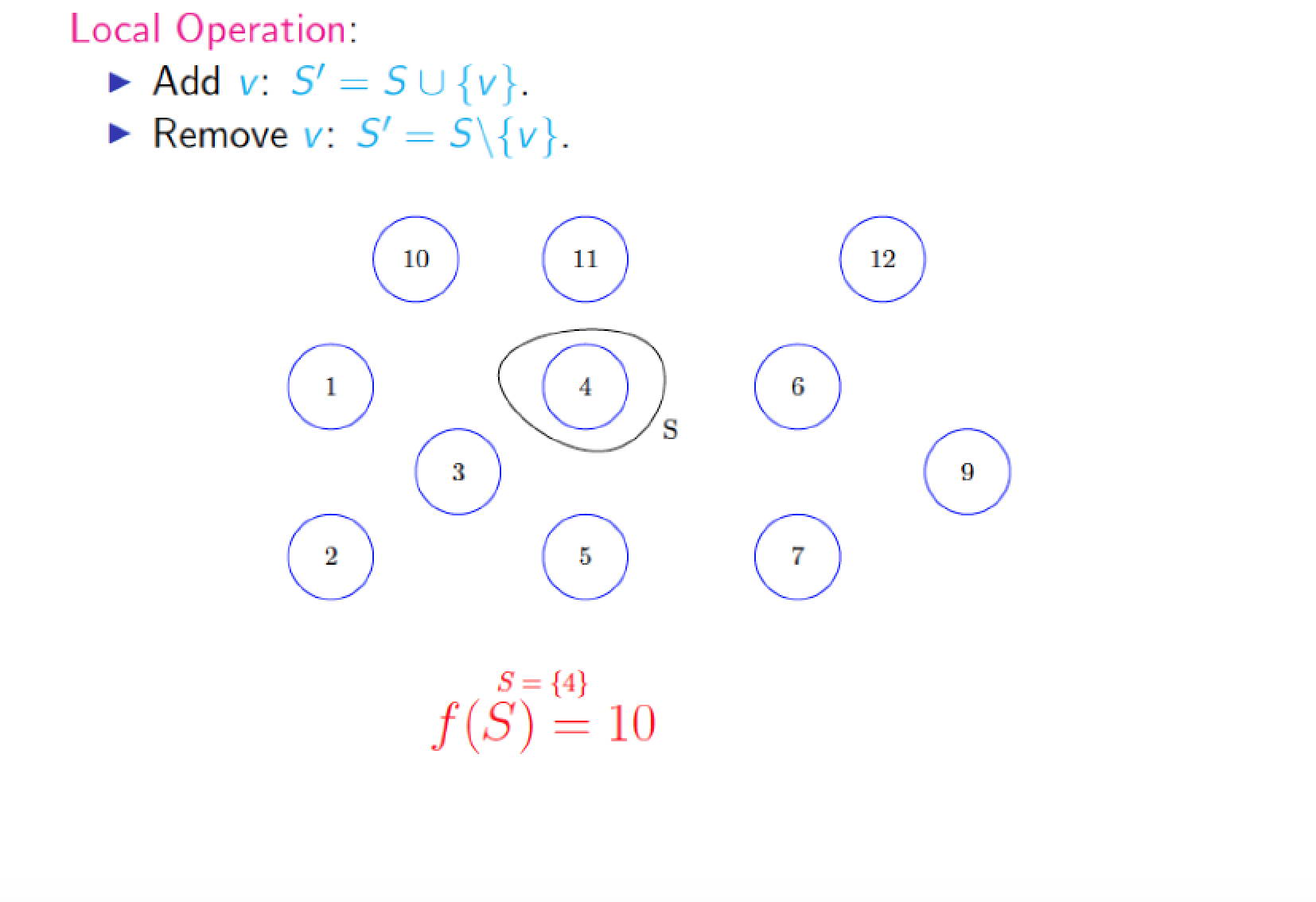 Each node here 
corresponds to a 
candidate 
rule = (pattern, class) tuple
S and S’ correspond to the intermediate solution sets
51
Submodular Maximization: Local Search
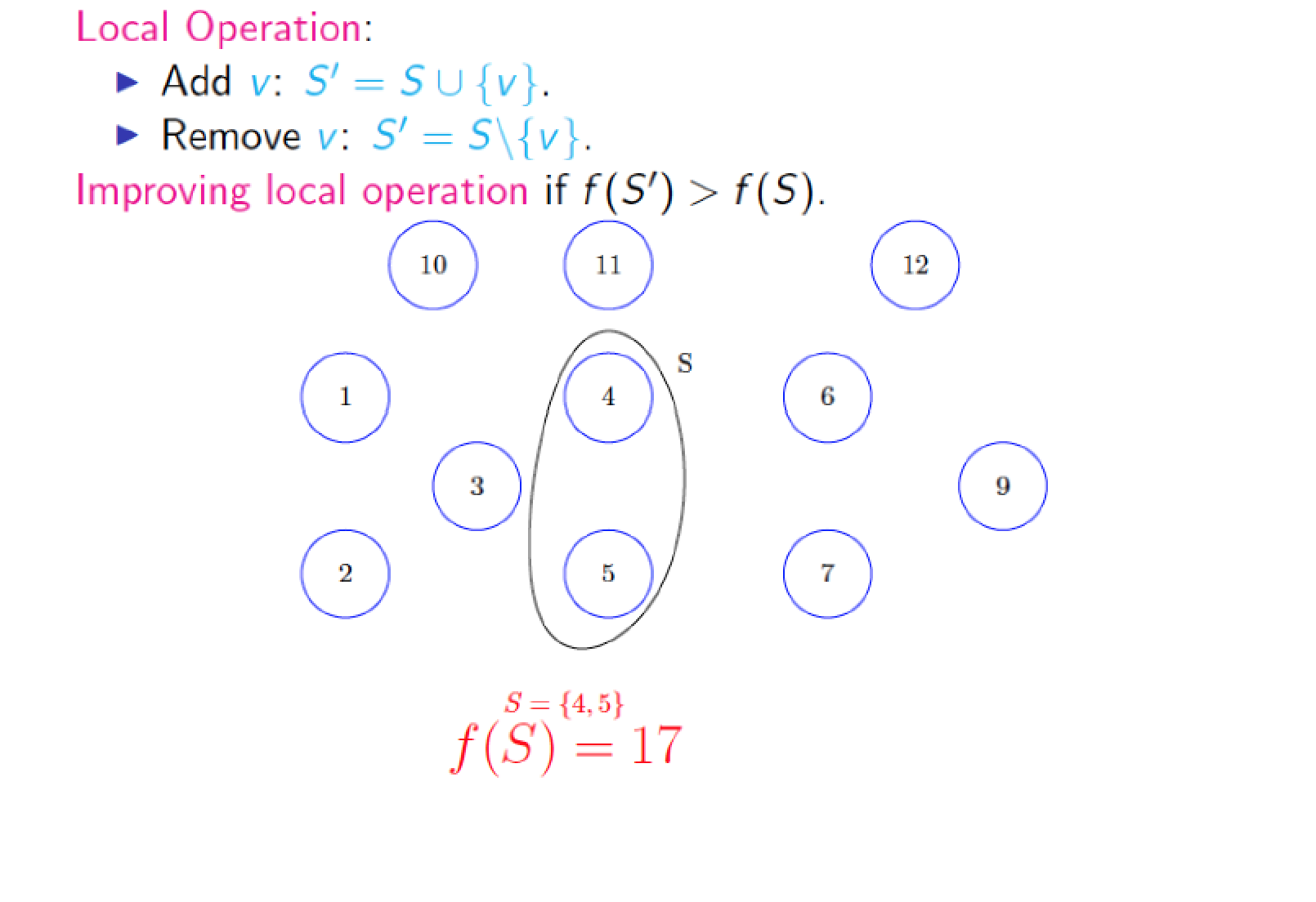 S and S’ correspond to the intermediate solution sets
52
Submodular Maximization: Local Search
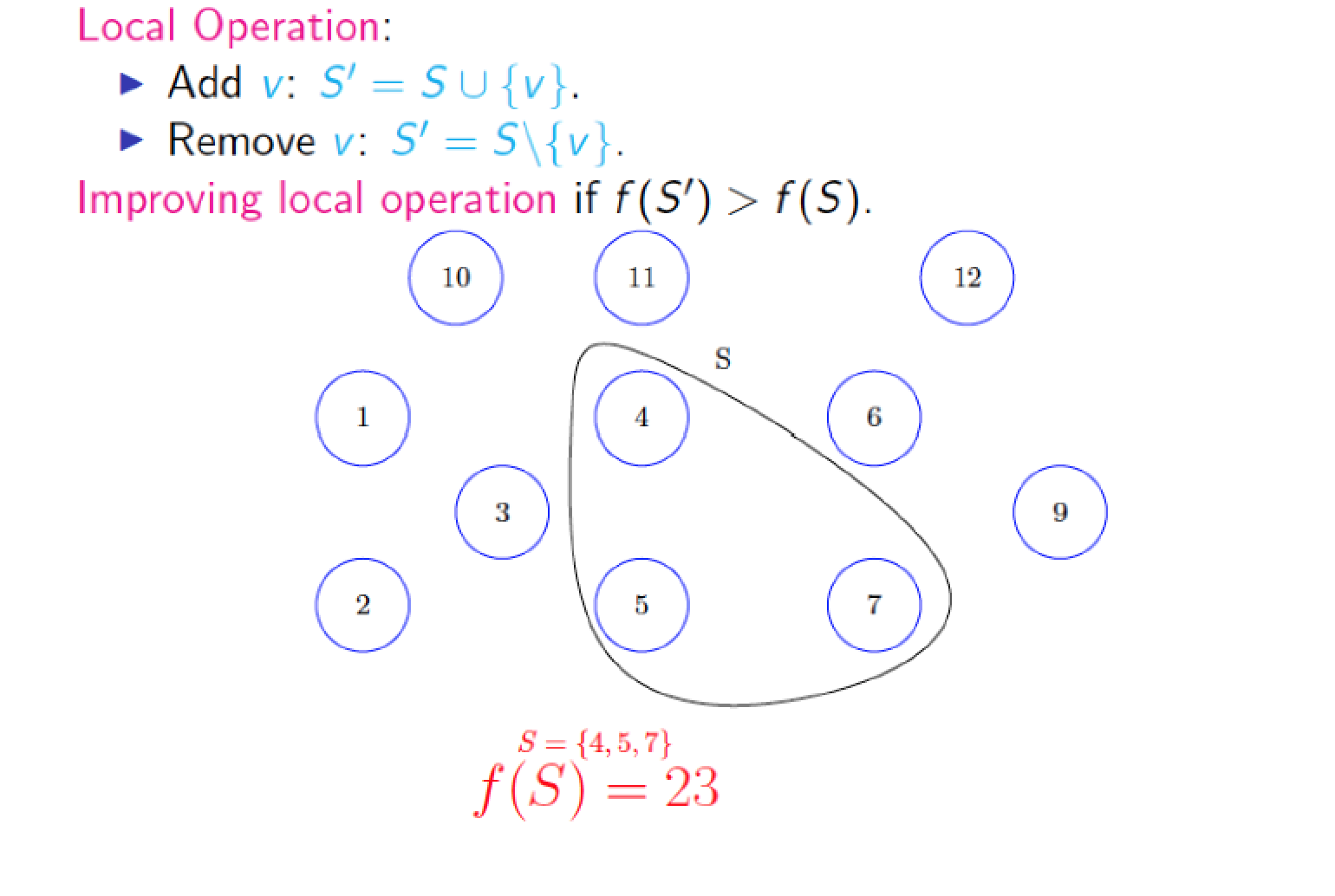 S and S’ correspond to the intermediate solution sets
53
Submodular Maximization: Local Search
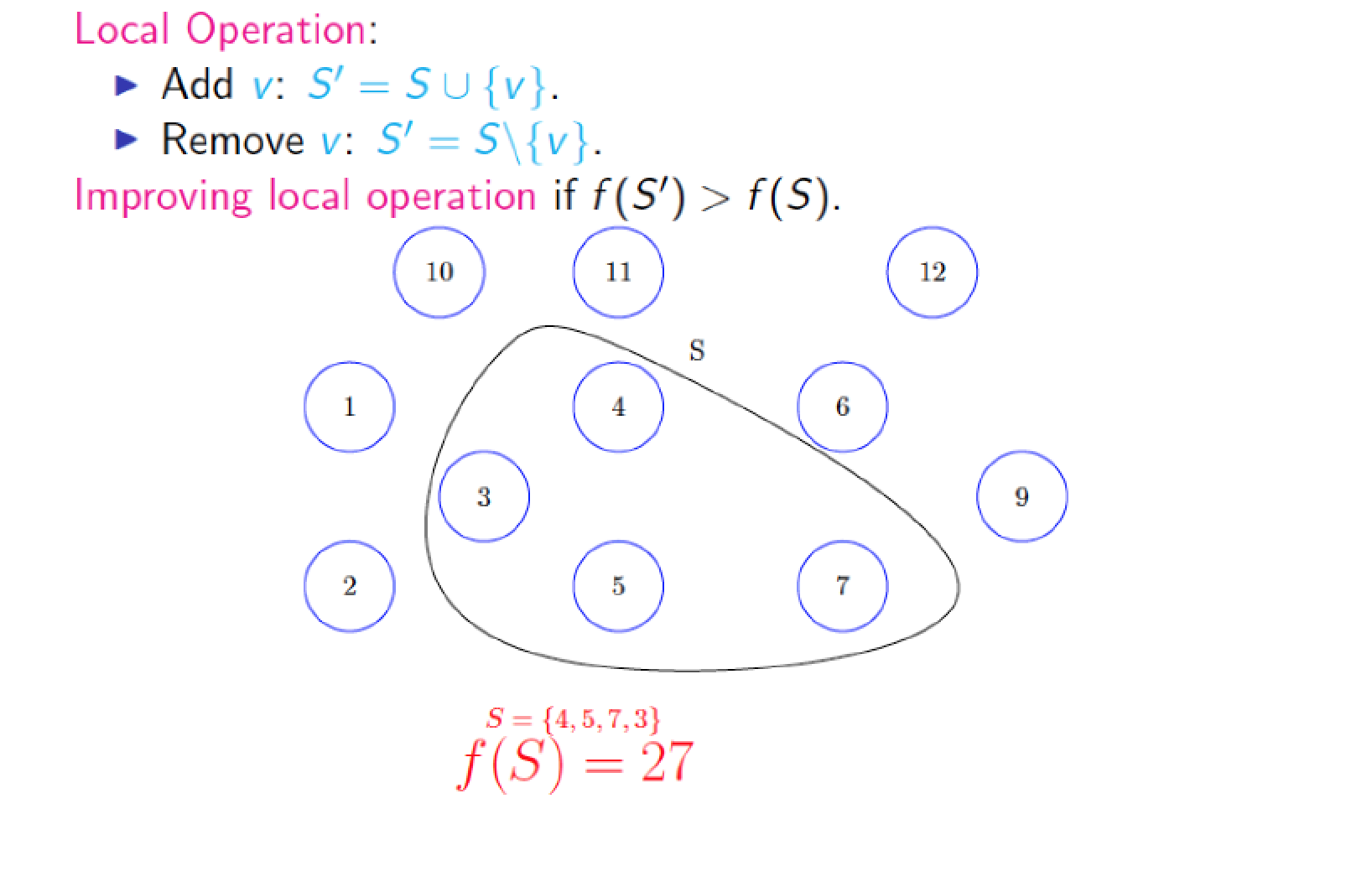 S and S’ correspond to the intermediate solution sets
54
Submodular Maximization: Local Search
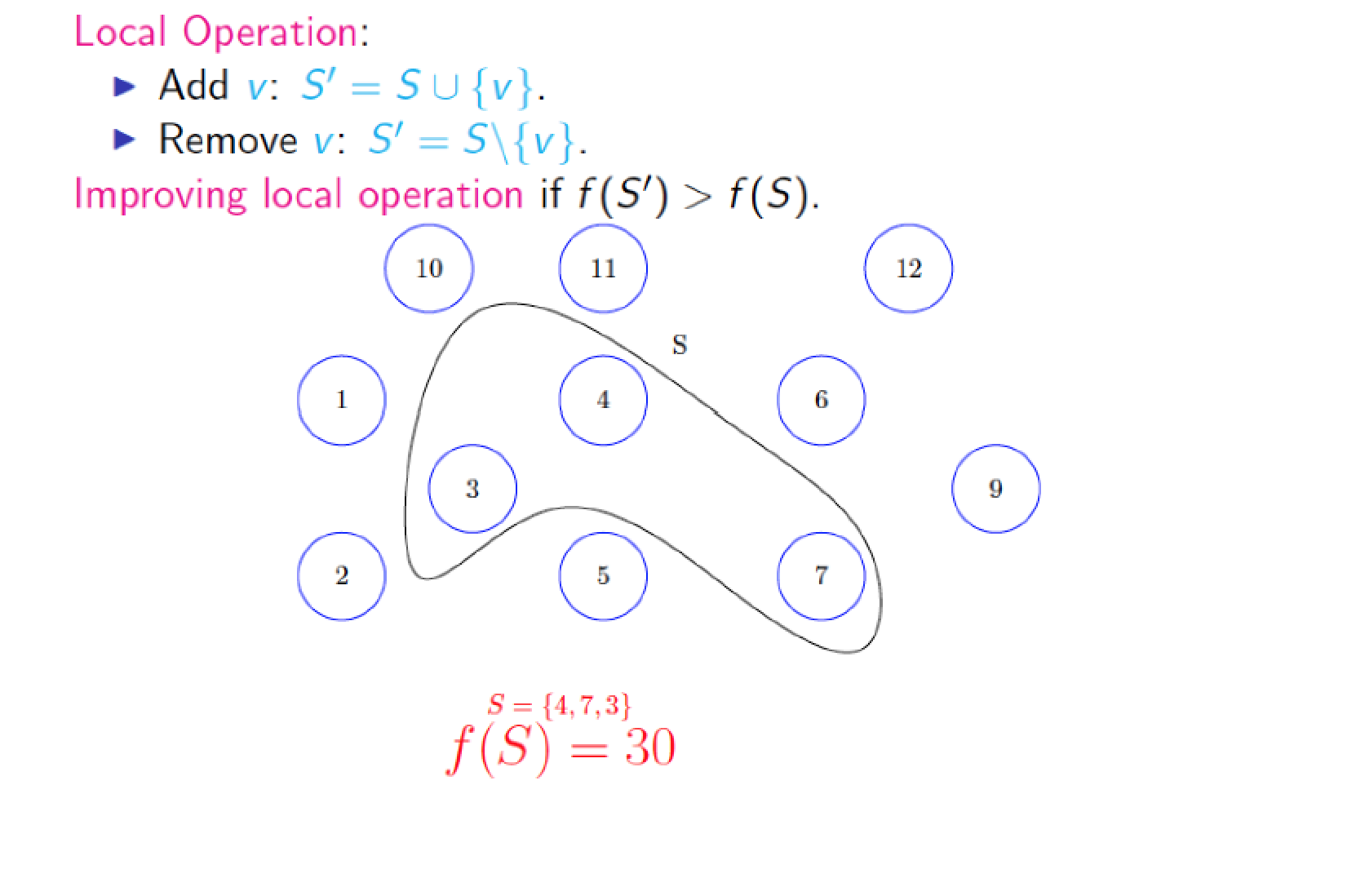 S and S’ correspond to the intermediate solution sets
55
Submodular Maximization: Local Search
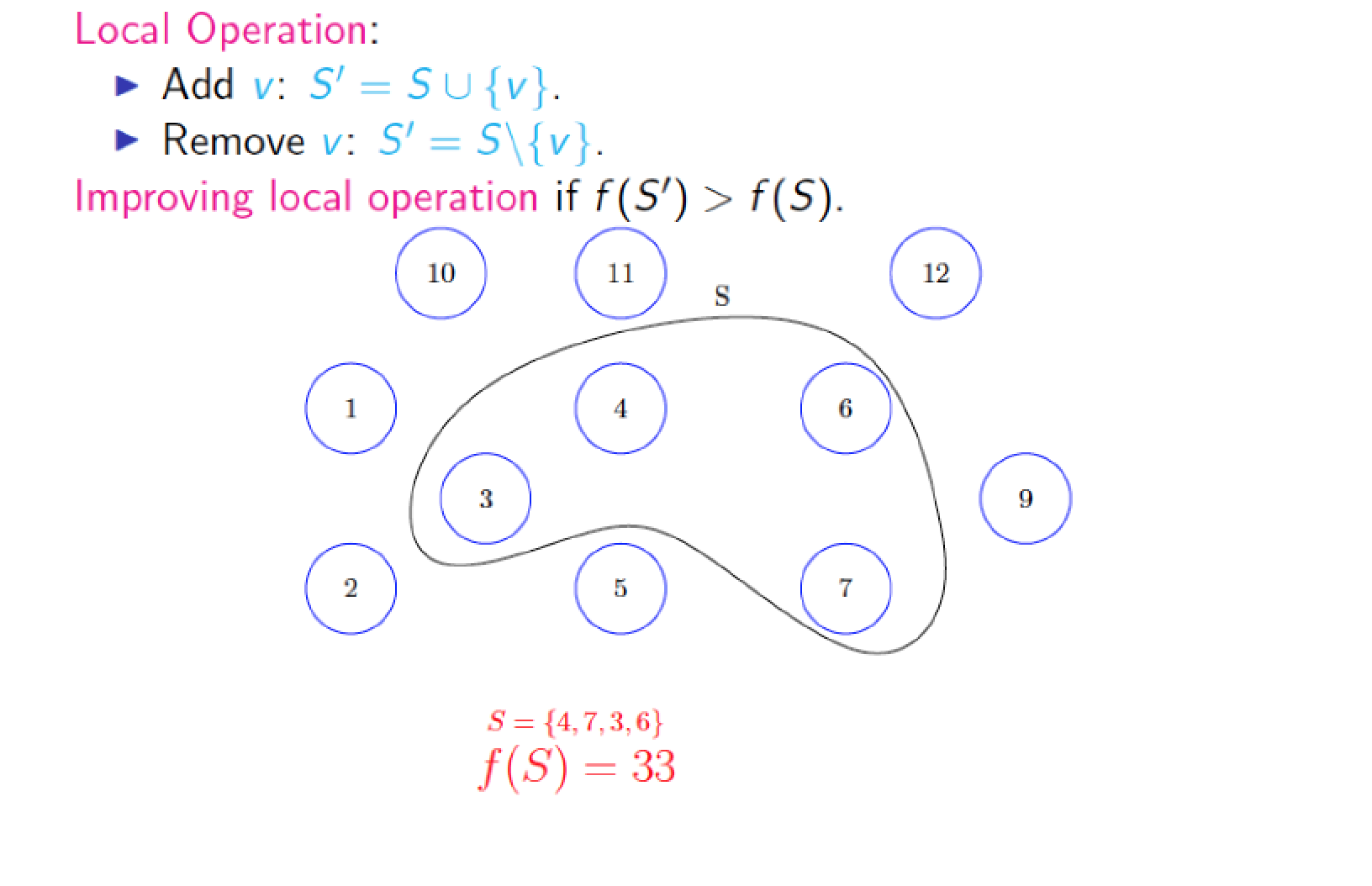 S and S’ correspond to the intermediate solution sets
56
Submodular Maximization: Local Search
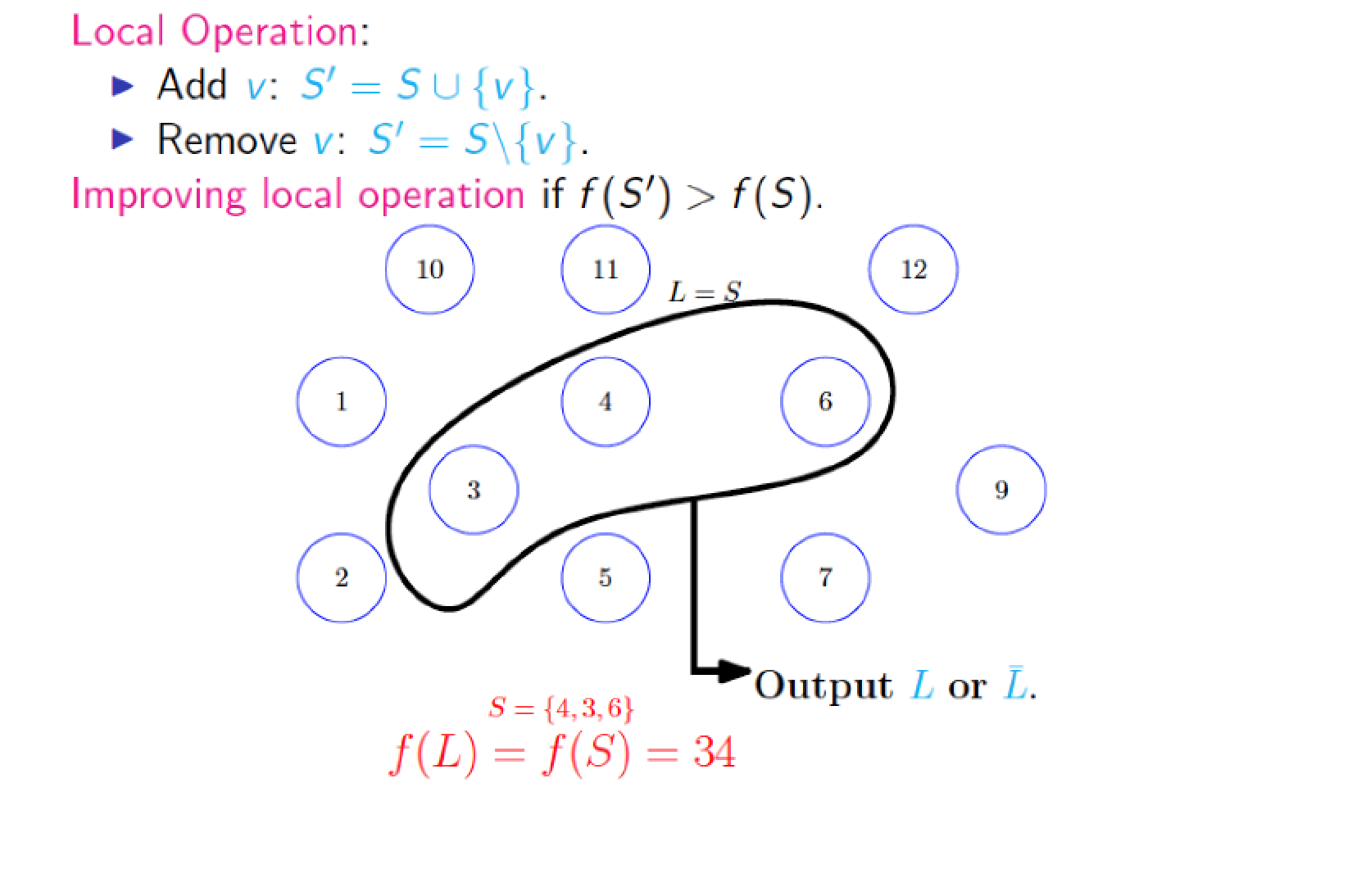 S and S’ correspond to the intermediate solution sets
57
Local Search
~1/3 approximation
At least 1/3 of optimal solution

we use a slightly different version of this algorithm
Smooth local search
2/5 approximation
58
Smooth Local Search
Initialization
Marginal gain
If marginal gain > threshold,
Add element
If marginal gain <  threshold,
Add element
59
Evaluation: Datasets
60
Parameter Setting
Trade-off parameters
Initialize everything to 0
Validation set: 5% of dataset (does not overlap with train/test set) 
Coordinate ascent:
Keep all except one parameter constant
Small increment to that one parameter
See how AUC changes – if increases and does not violate constraints, then keep incrementing
Fraction Overlap <= 0.10, Fraction Uncovered <= 0.15, Avg. Rule Length <= 10, Number of rules <= 15, Fraction Classes = 1.0
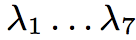 61
Evaluating Predictive Performance
62
Evaluating Goodness of Rules
Results on Medical Diagnosis Data
63
Ablation Study
Results on Medical Diagnosis Data
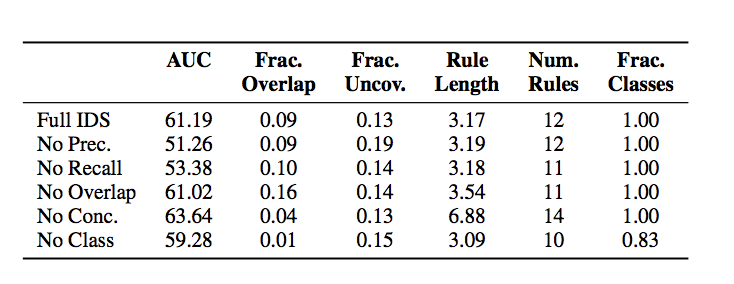 64
Evaluating Interpretability: User Study
Compared our interpretable decision sets to Bayesian Decision Lists (Letham et. al.)

Each user is randomly assigned one of the two models

10 objective and 2 descriptive questions per user
65
Interface for Objective Questions
66
Interface for Descriptive Questions
67
User Study Results
Objective Questions: 17% more accurate, 22% faster;
Descriptive Questions: 74% fewer words, 71% faster.
68